Maths Day
October 2016
Capacity challenges
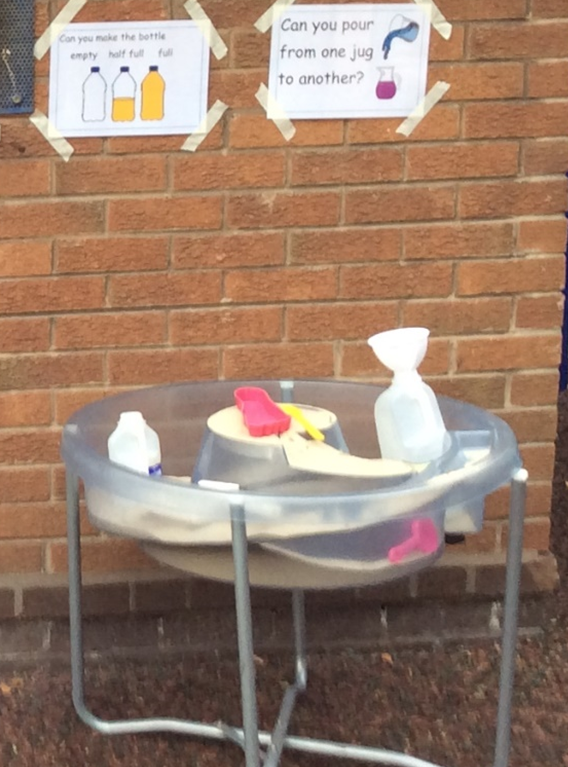 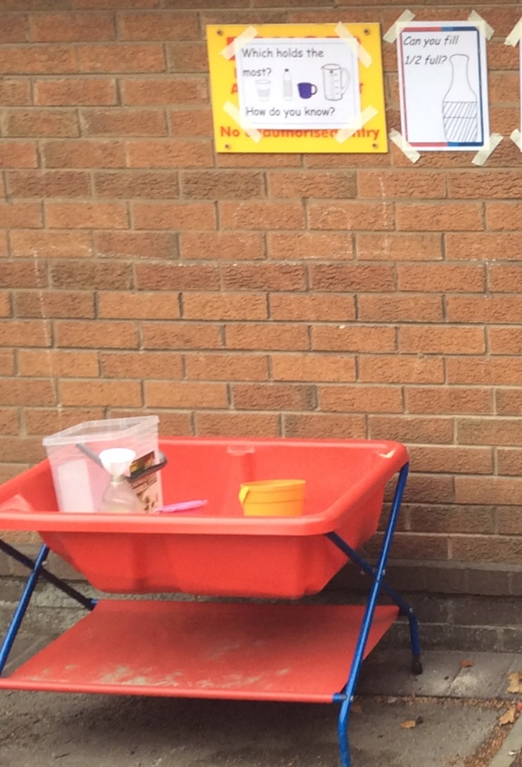 Making containers full and empty.
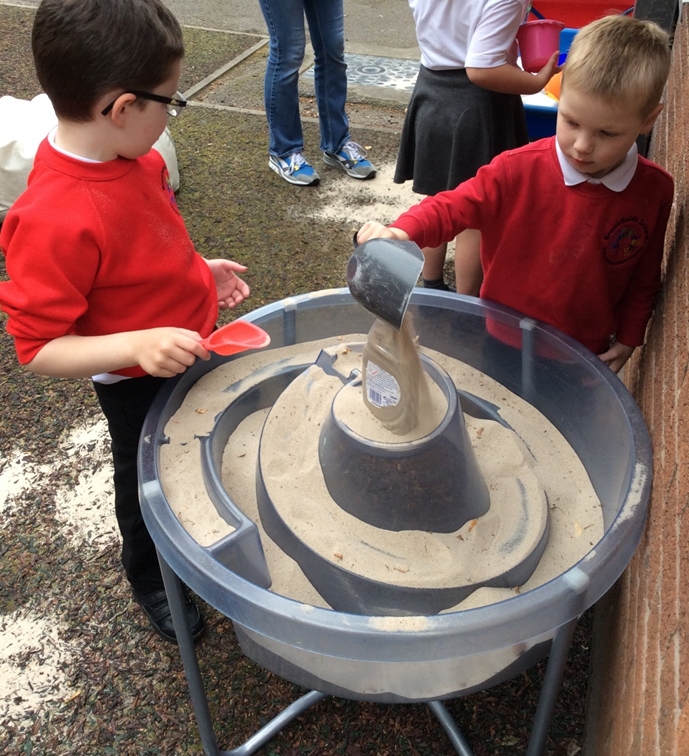 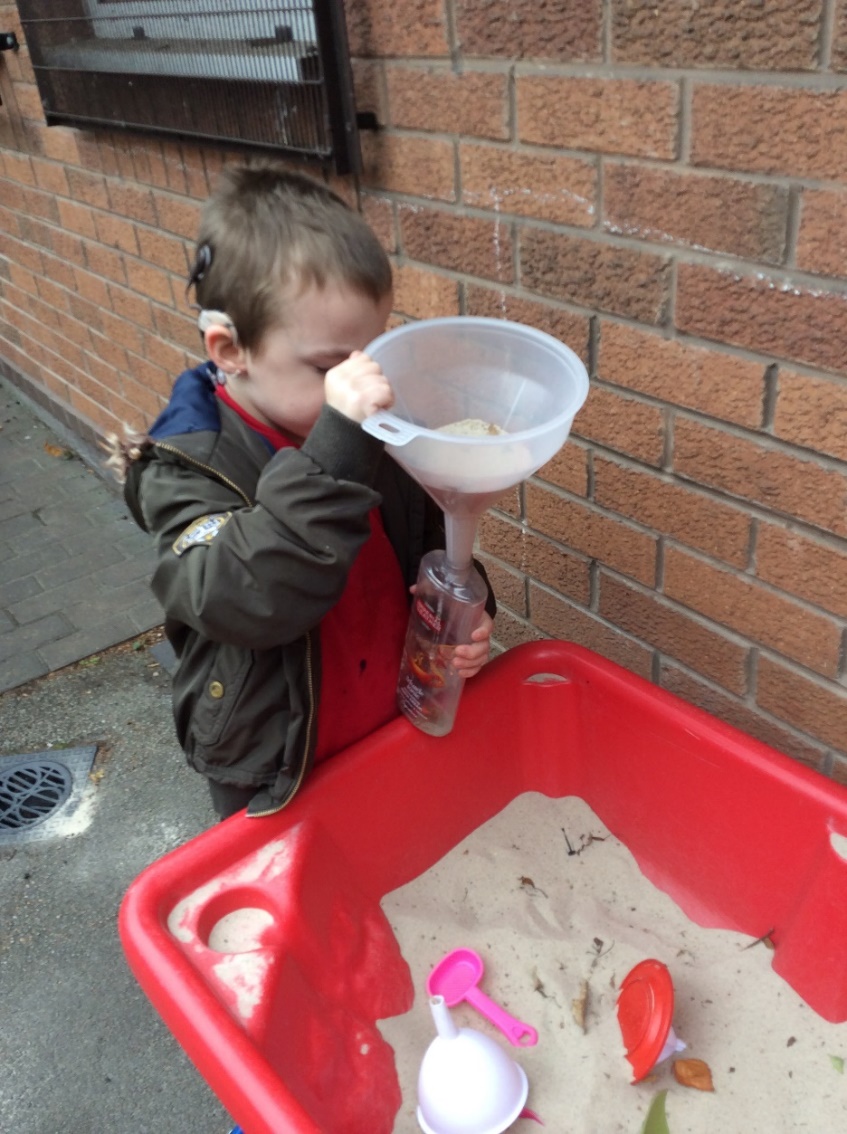 Search for the hidden shapes and patterns in the forest
Finding patterns in nature – everywhere!
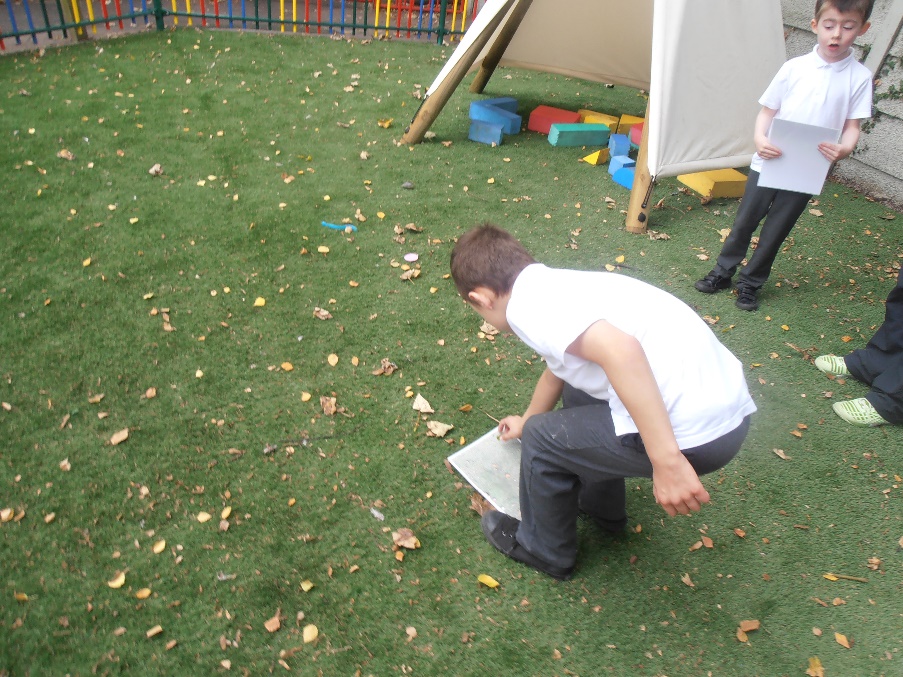 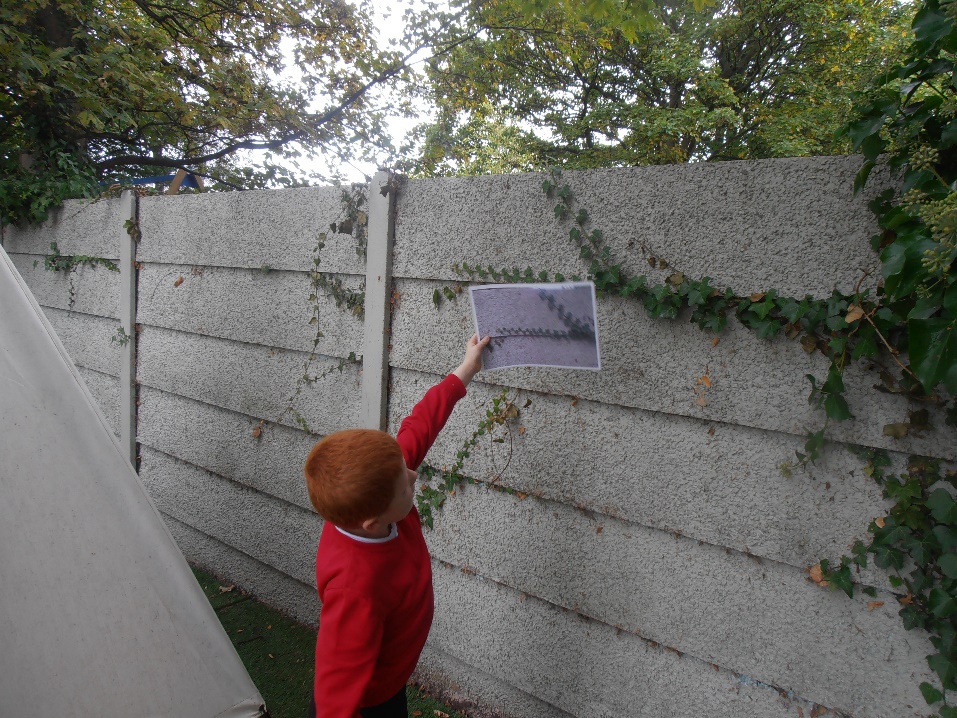 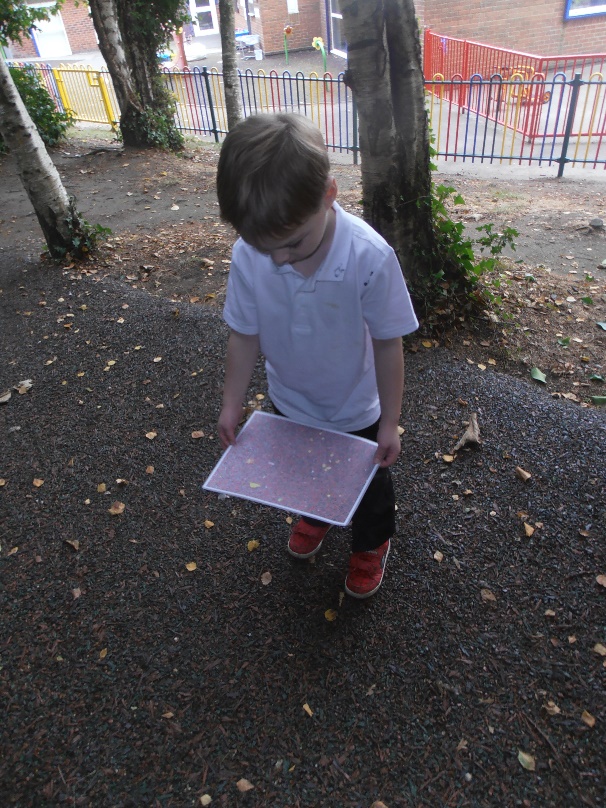 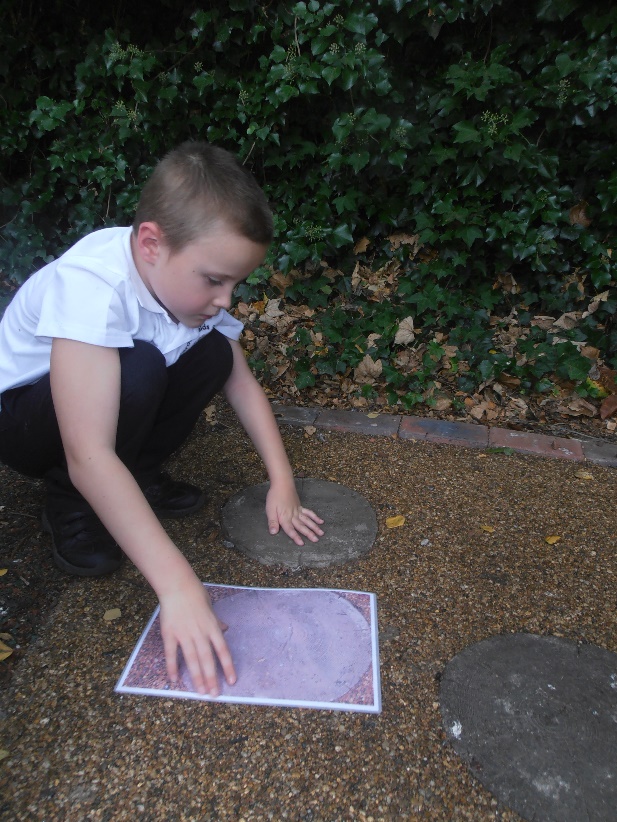 Positional language activities at the tyre park
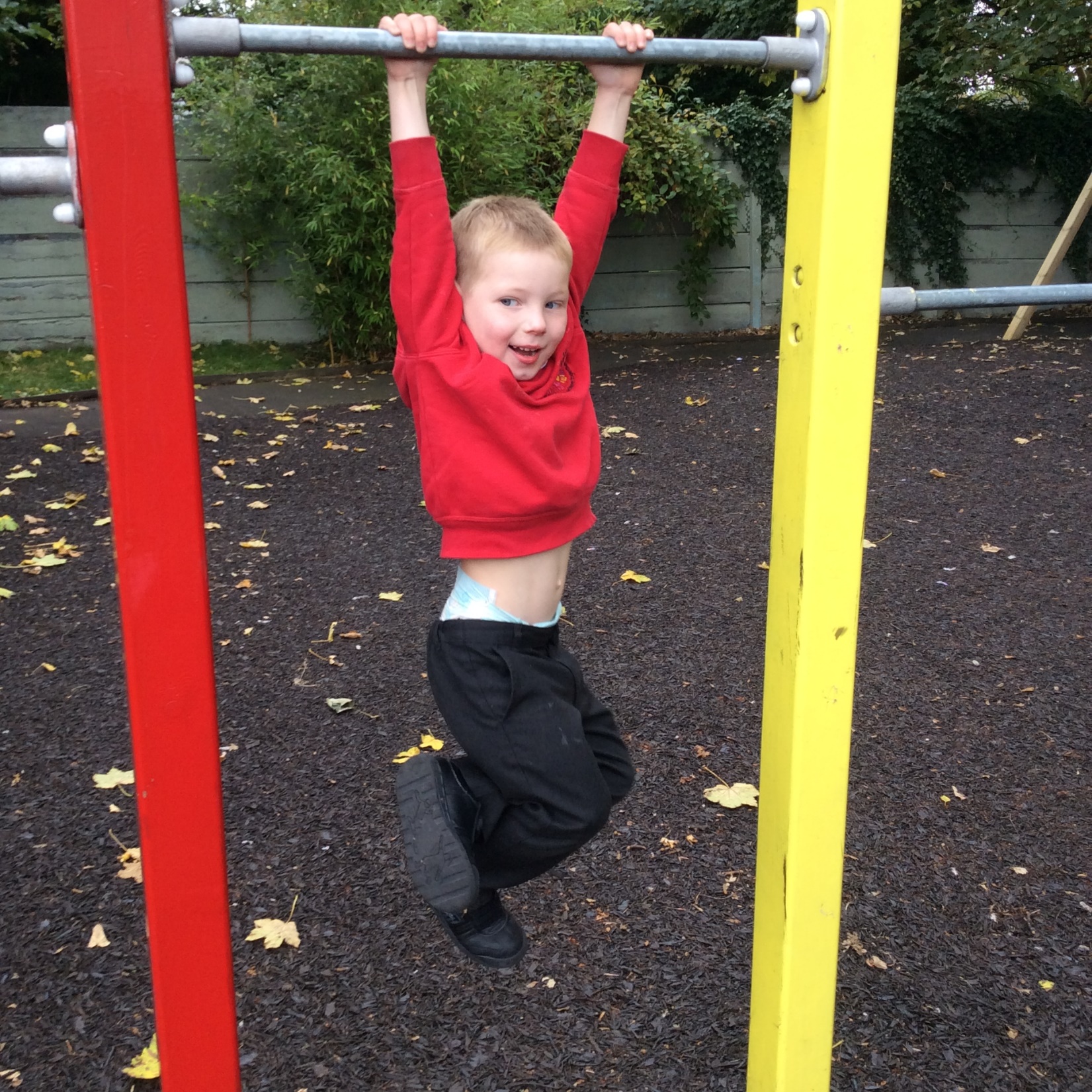 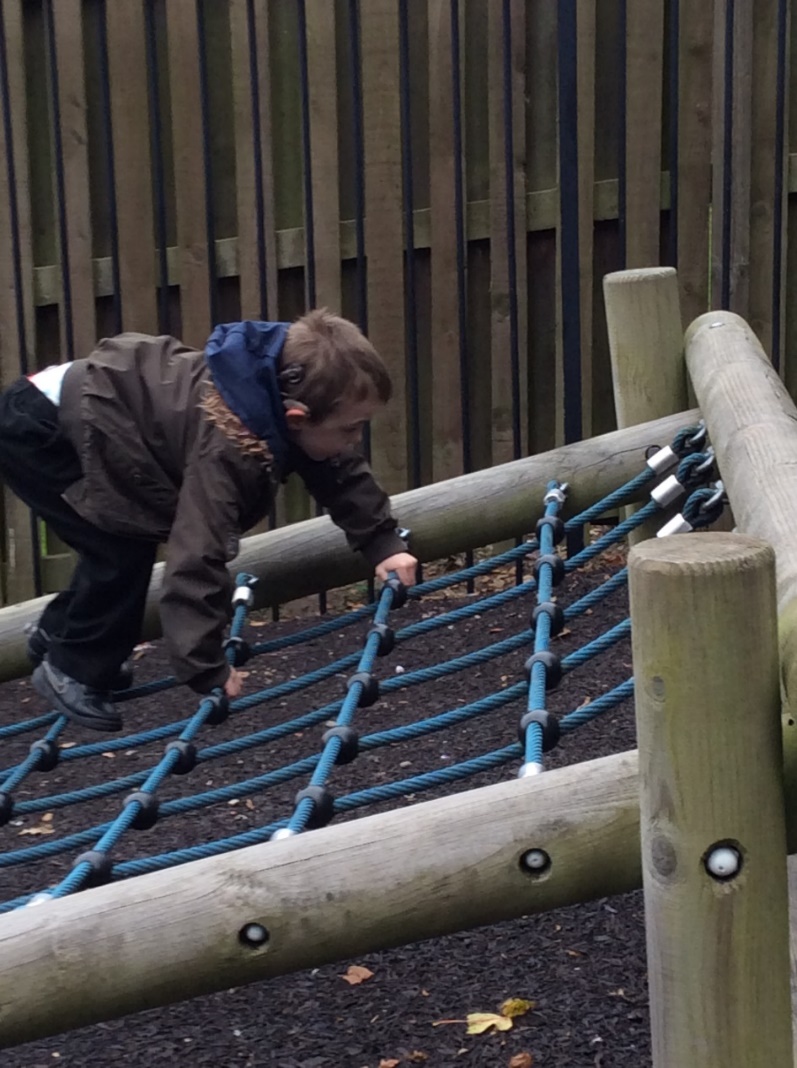 Hiding behind the tree.Standing under the tree.
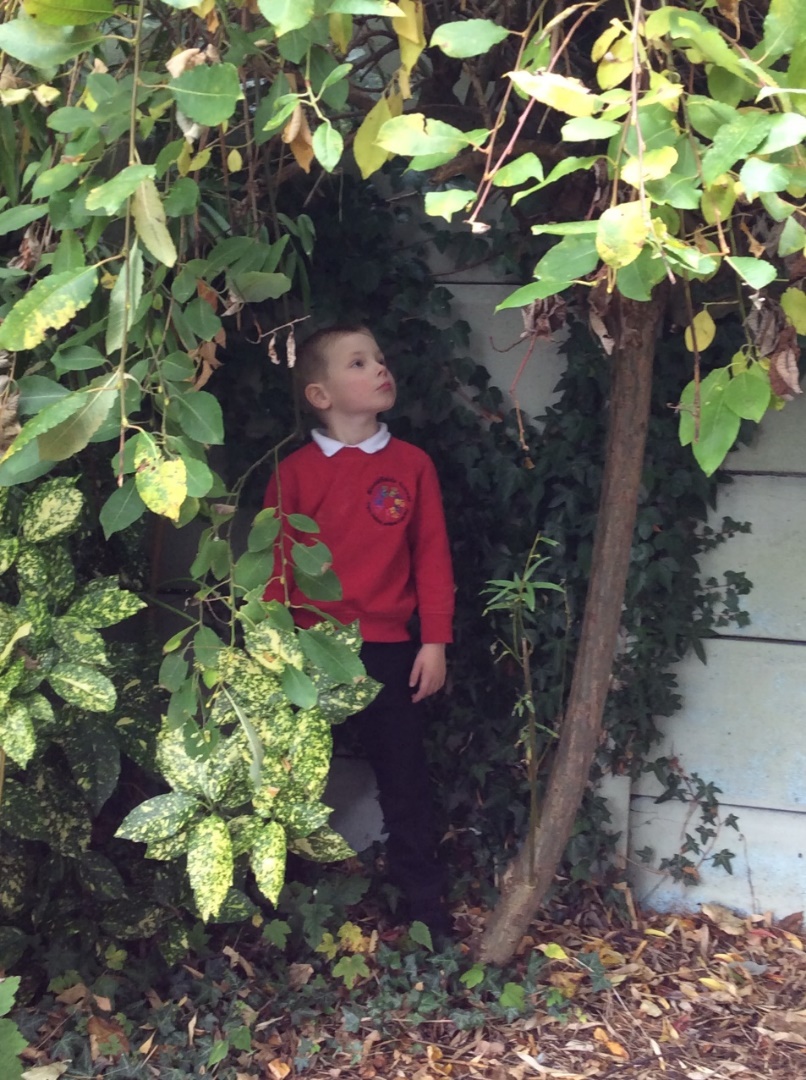 Climbing through the tyre.
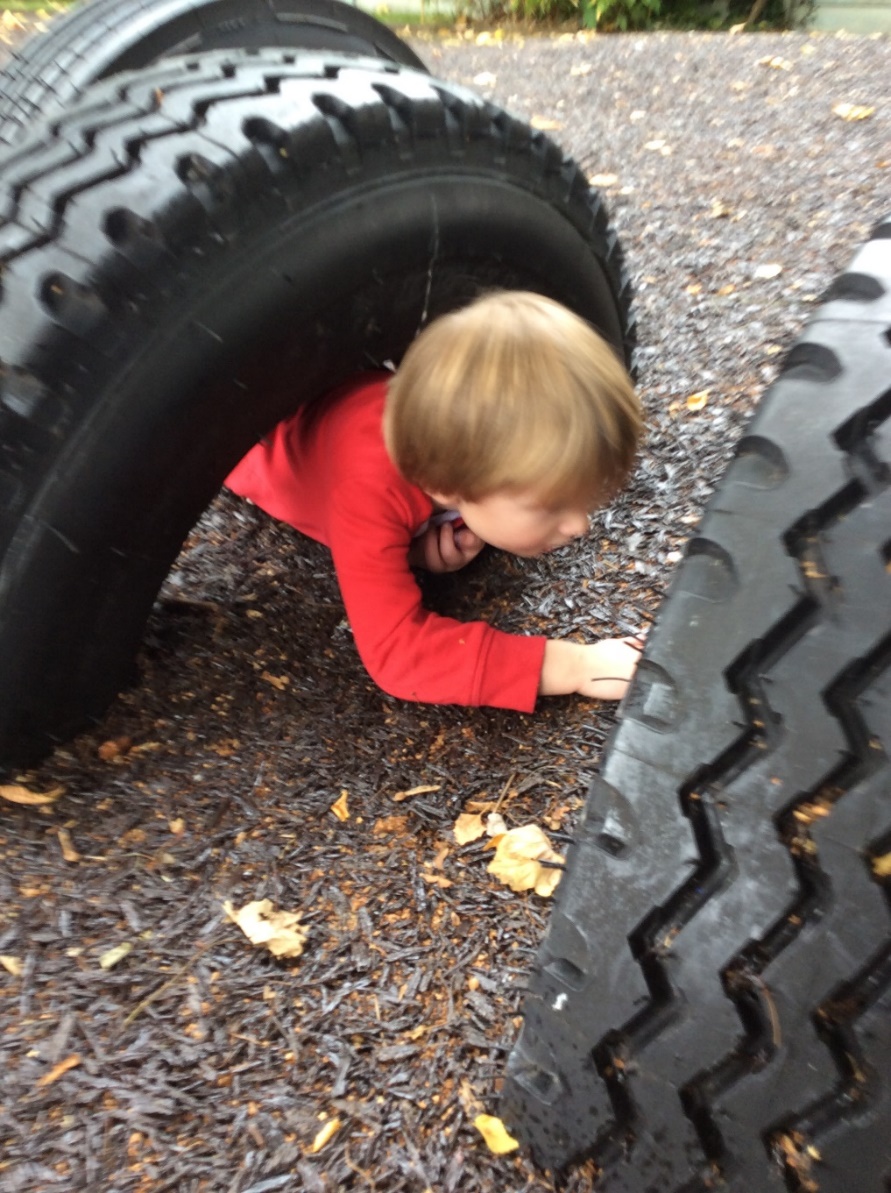 Jumping up and down.
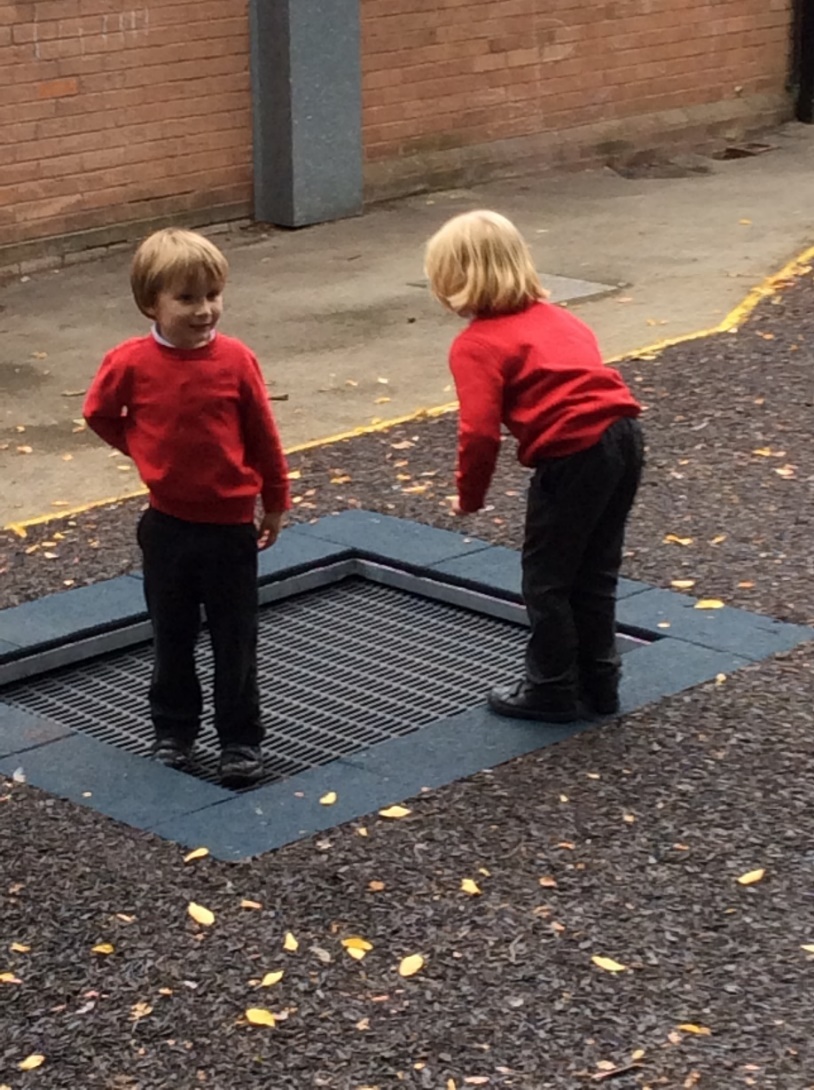 Maths challenges in the hall
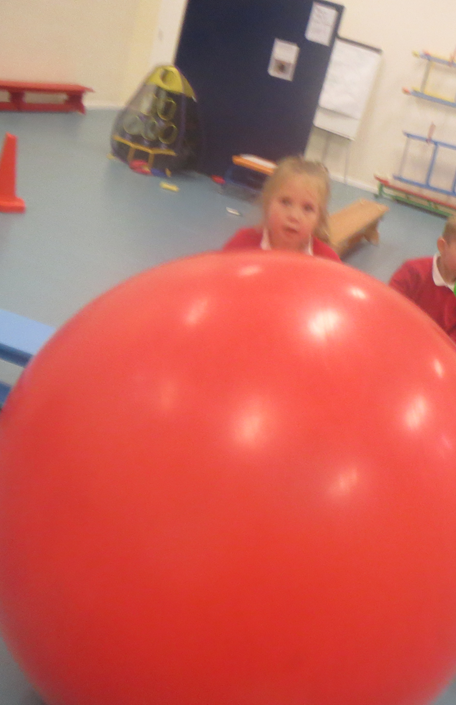 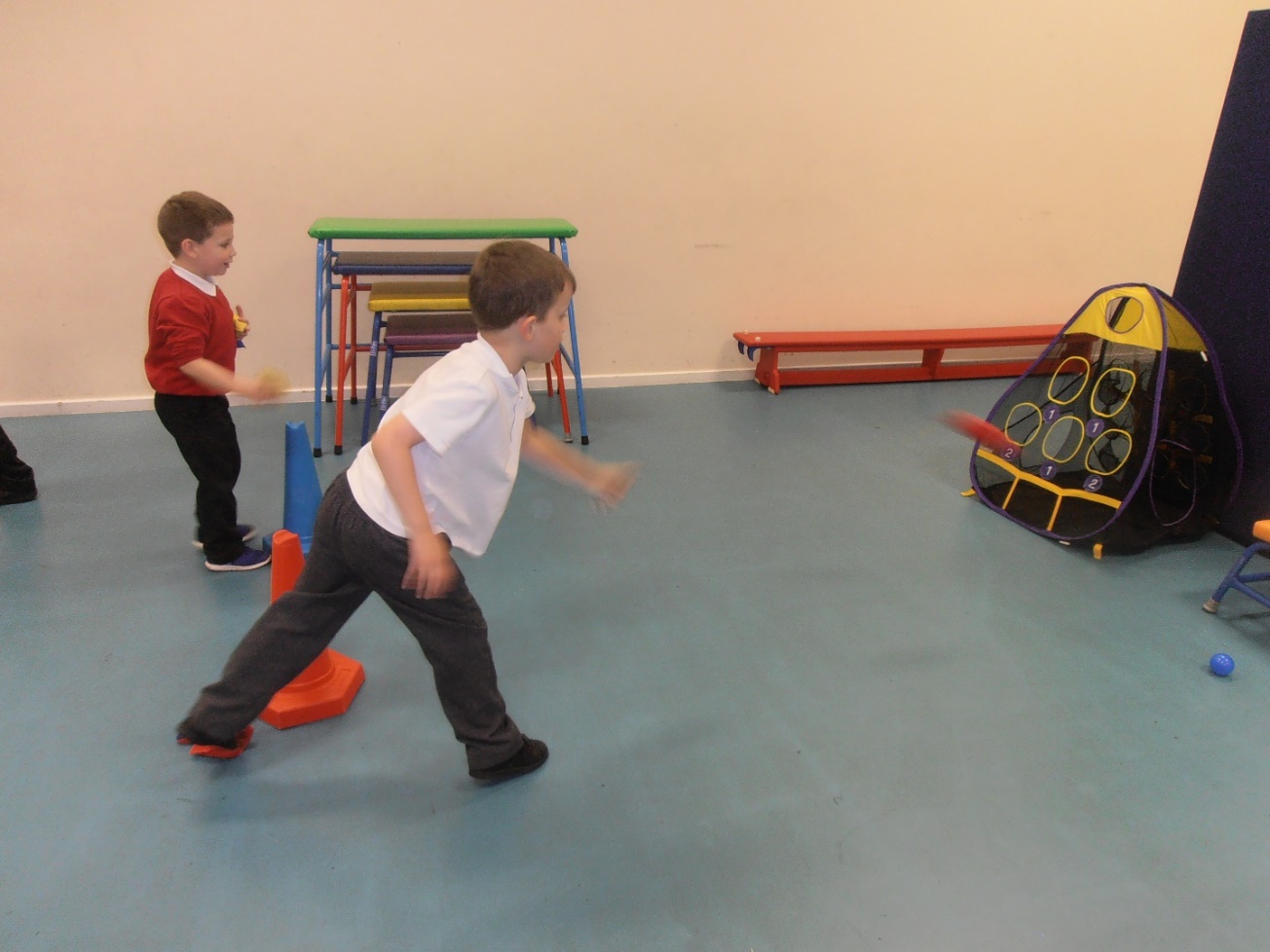 Scoring points with the bean bag.      Rolling a sphere.
Playing dominoes and matching the same amount of spots.
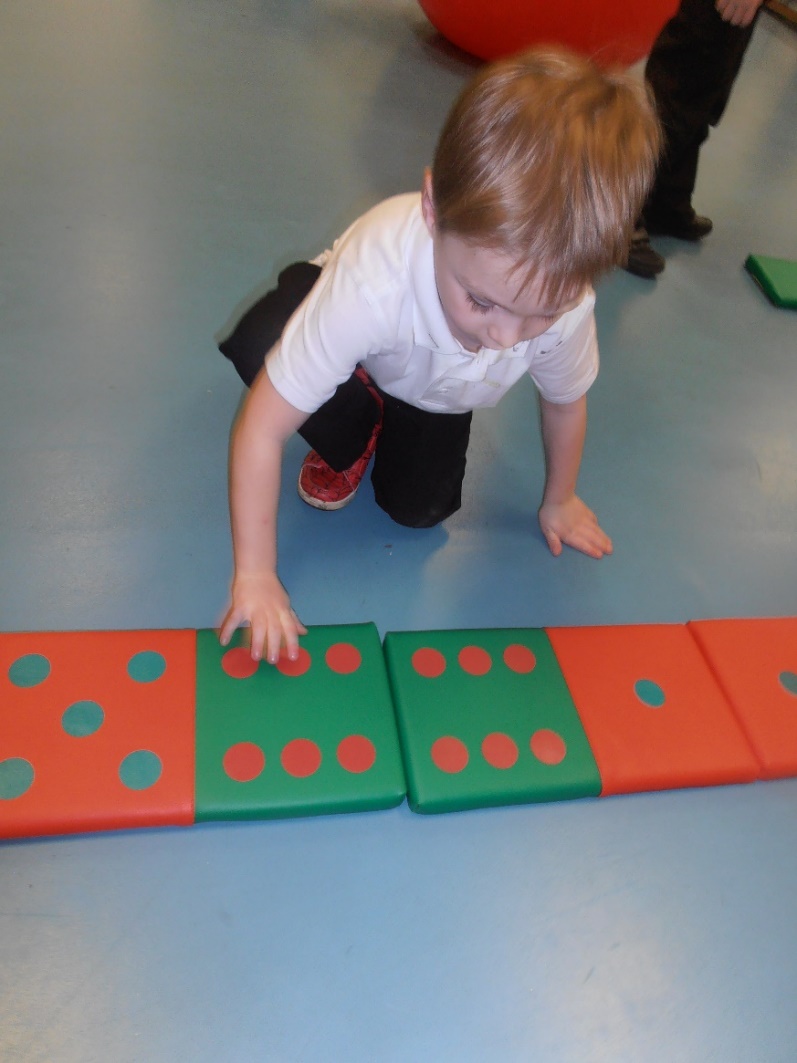 Matching and ordering number tiles.
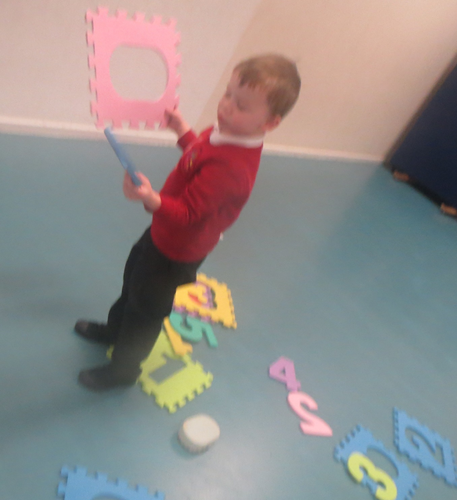 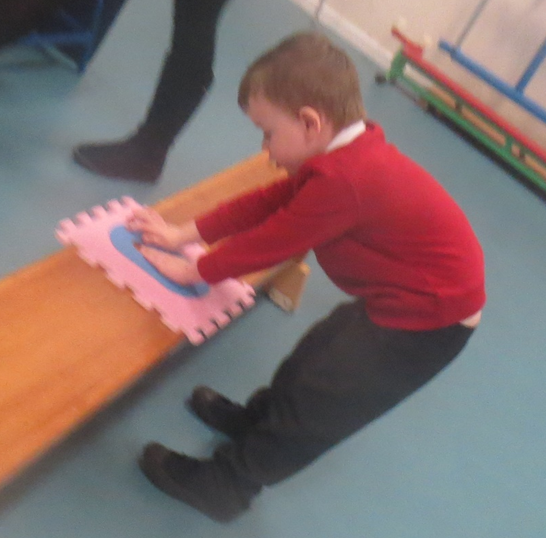 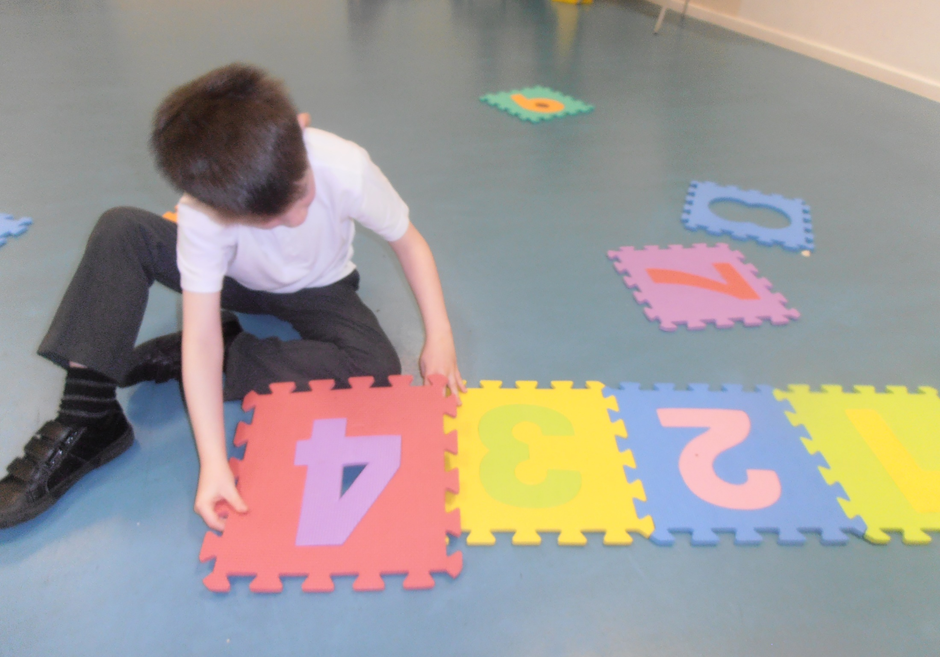 Follow a sequence to make fruit kebabs
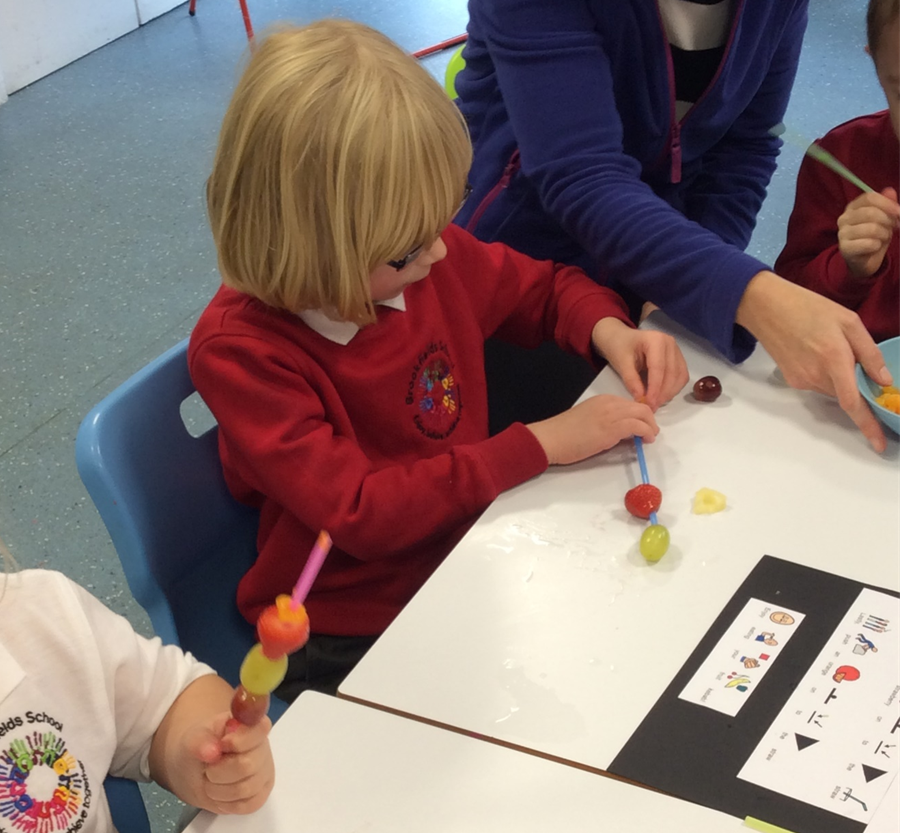 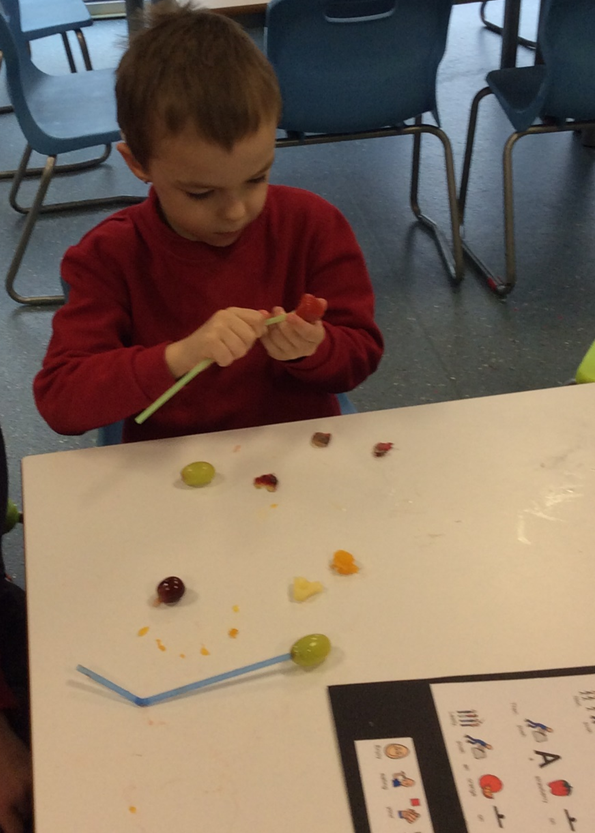